the College of Arts and Science
School of Learning and Creativity
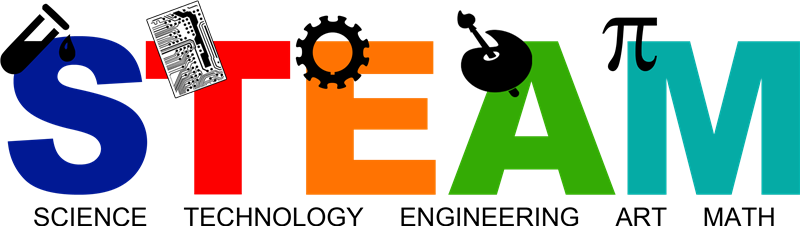 Art, Creativity and the Human Brain
Kenneth WessonEducational Consultant: NeuroscienceSan Jose, CA  
kenawesson@aol.com
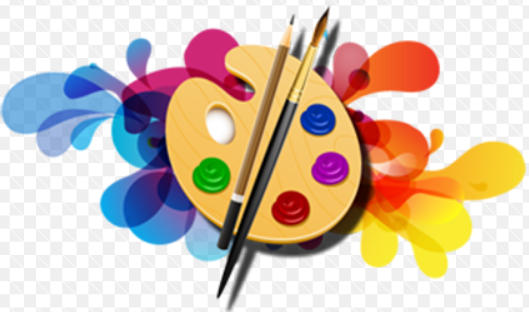 Making your thinking visible
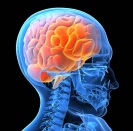 What is the difference between 
knowing and understanding?
If students have a single exposure (lecture, video, reading, etc.) to a concept, they should be able to respond correctly on a test.

Important distinctions must be made between what one 
	
	1. hears vs. recognizes 
	2. hears vs. understands 
	3. recognizes vs. remembers
	4. remembers vs. understands
 	5. understands vs. able to reproduce 
	6. knows vs. knows how to apply (practices)

	Examples??
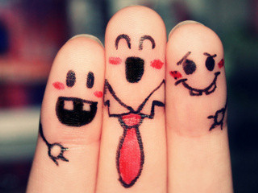 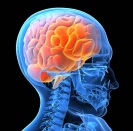 What are the distinctions that we should make between one’s ability to 
recognize, 
recall, or 
reproduce information on a given concept or topic?
Popular Icons: 1950 - 1990
Recognition, Recall and Reproduction
Popular Icons: 1950 - 1990
Recognition, Recall and Reproduction
Popular Icons: 1950 - 1990
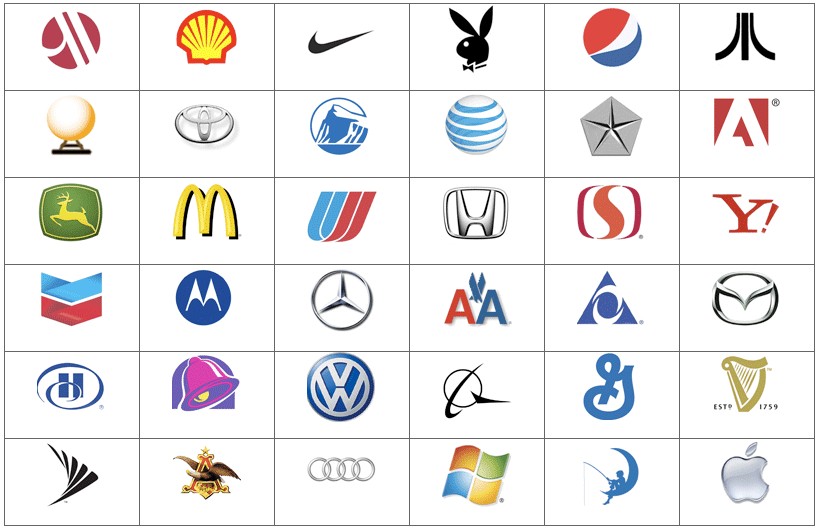 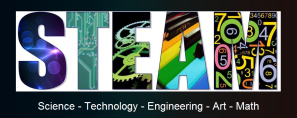 Revised Taxonomy
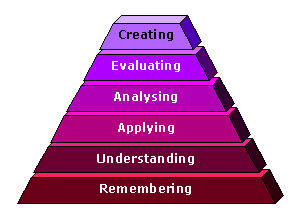 Revised by Anderson & Krathwohl (2001)
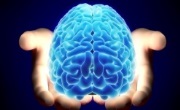 Functional Fixedness
Karl Duncker - The mental blocks that cause 	people not to see another way of using an 	object or using it in a new way.
 
Task: Can you link the two rubber rings together 	so that they form a figure “8”?

Materials: Two rubber rings and a candle (no 	matches)
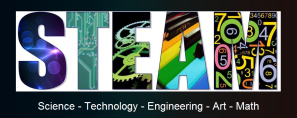 Teaching today’s thinkers and learners 
to become 
tomorrow’s innovators
What About the “A” in STEAM?
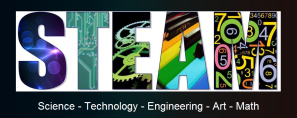 The Power of Visualization
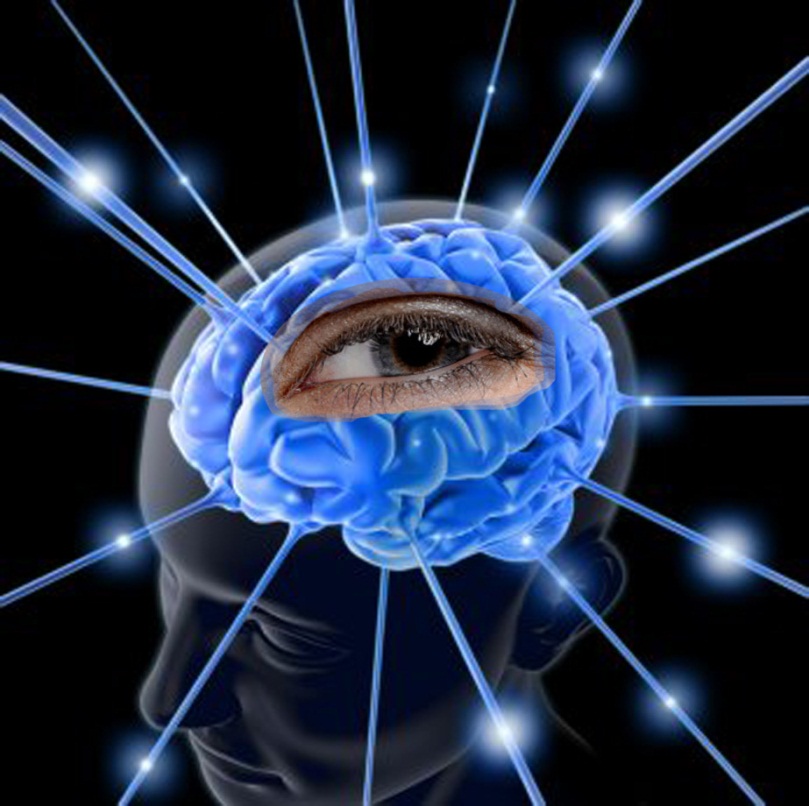 Seeing With the Mind’s Eye
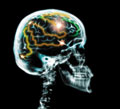 Why is Reaction Time Important?
The species that passed the test of natural selection were those that figured out how to save just a few milliseconds in avoiding dangers and taking advantage of opportunities (capturing prey, anticipating the actions of predators, etc. - food, fighting, and fleeing) survived and passed their genes forward to the next generation. 
Survival depended on forecasting the movement and behavior of other individuals, other animals, other objects in future events (which depended on learning and memory - proactive recognition and responses to identifiable patterns -- mentally simulating the future – “mental constructs”).
The Power of Visualization
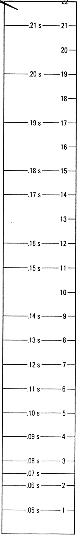 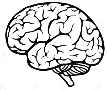 A = Awesome
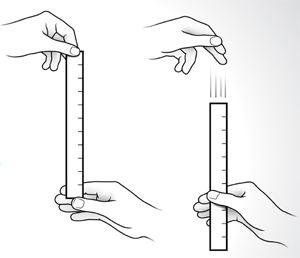 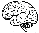 270 = m.p.h.
B = Brilliant
Using your Reflexes
(Each takes 0.05 – 0.1 sec.)

Eyes → sight  (2) visual cortex – vision → (3) association cortex - meaning → (4) frontal lobes – plan of action → (5) PfC – prepares response → (6) motor cortex – takes an action
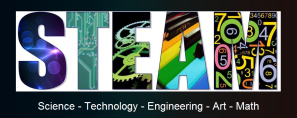 6
3
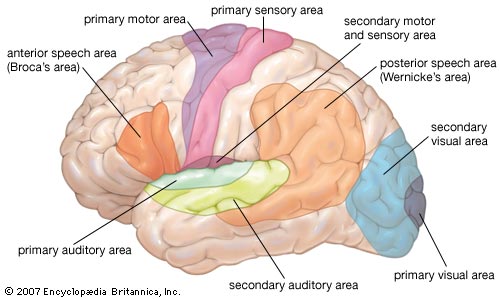 2
5
4
Reflexes: In the Mind
(Each takes 0.05 – 0.1 sec.)

PfC – prepares response (2) Ears → hearing → (3) motor cortex – takes an action
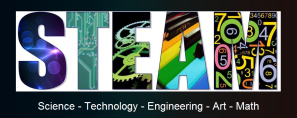 3
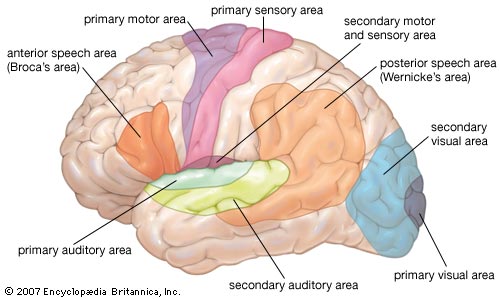 1
2
Reflexes: Visualization
(Each takes 0.05 – 0.1 sec.)
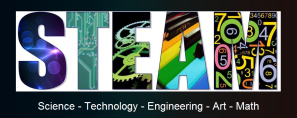 Eyes → sight  (2) visual cortex – vision → (3) association cortex - meaning → (4) frontal lobes – plan of action → (5) PfC – prepares response → (6) motor cortex – takes an action
6
3
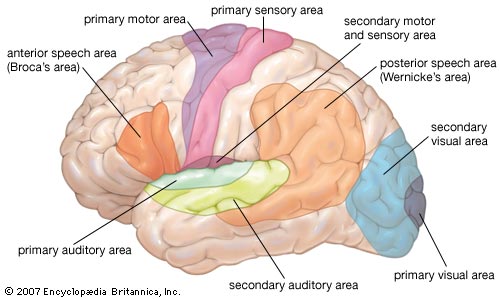 2
5
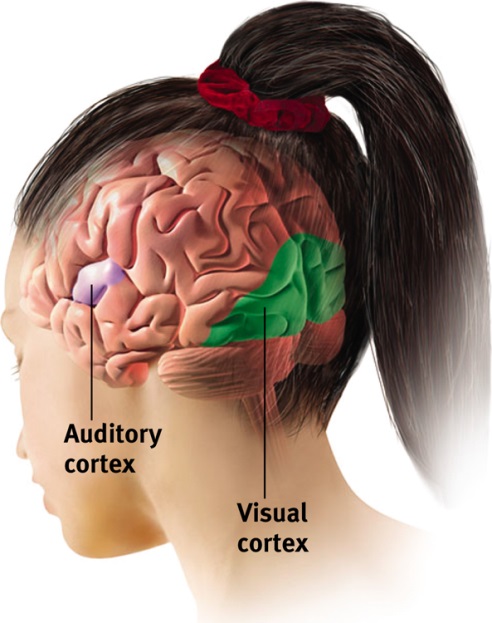 4
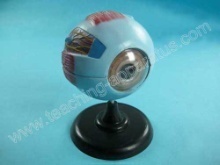 The Brain-based Classroom: 
Making Connections
We say that our eyes "see” - vision is accomplished by 	specialized brain cells that convert light from the 	external world into an elaborate neural code for 	encoding, processing, storage and retrieval. 

Beginning at birth, the eyes and the brain undergo a 	daily training regimen for understanding art and 	images well before any thoughts of school

For millions of years, vision has been our primary 	method of experiential data collection. Nearly 80% 	of the information we use enters our sensory world 	via the eyes -- our major doorway to initial 	discovery
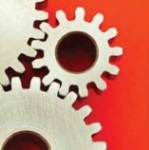 21st Century Skills
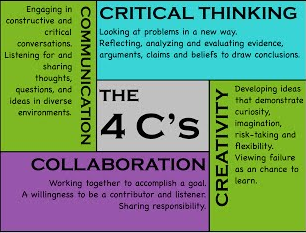 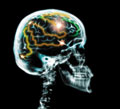 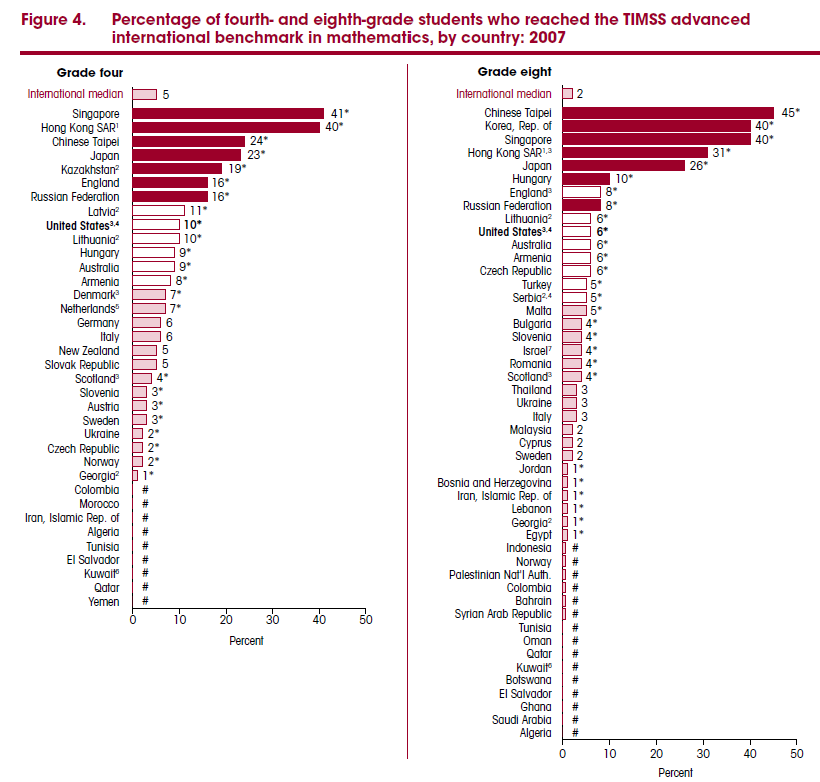 Gonzales, P., Williams, T., Jocelyn, L., Roey, S., Kastberg, D., and Brenwald, S. (2008). Highlights From TIMSS 2007: Mathematics and Science Achievement of U.S. Fourth- and Eighth-Grade Students in an International Context (NCES 2009–001 Revised). National Center for Education Statistics, Institute of Education Sciences, U.S. Department of Education. Washington, DC.
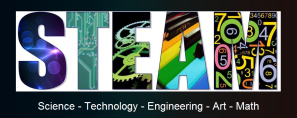 The US Is Prospering Because of Creativity

The US is responsible for producing 28% of the world’s economic output with less than 5% of the world’s population.   

Business Week ranks 8 US firms in the top 10 “most 	innovative” companies in the world. 

America has a gross domestic product close to $13 trillion 	and has contributed one-third of the growth in global 	output over the most recent 15-year period. 

U.S. universities employ 70% of the world’s Nobel 	Laureates.
Our public and private schools are the #1 resource in the 	world for producing creative minds.
STEAM: Making Connections
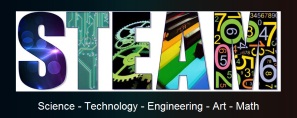 Global catastrophes → $$ & medical equipment → 3rd World 	countries → incubators from WHO/international relief 	orgs. → when the incubators are no longer operational 	(no parts or repair expertise) → abandoned/trashed (1 	dz.= $500K) 	→ “Design That Matters” → more reliable, 	less complicated/less expensive incubator (no expensive 	spare parts/no highly-trained repair tech).

NeoNurture (Dr. Jonathan Rosen, Rhode Island School of 	Design students) → incubator made out of recycled and 	spare car parts:  headlights (heat), dashboard fans, air-	intake filters (air circulation) and batteries (= easy to 	repair/replace) power supply → comparable to expensive 	incubators in 	function and results.
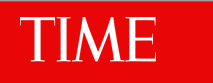 The 50 Best Inventions of the Year: NeoNurture Incubator
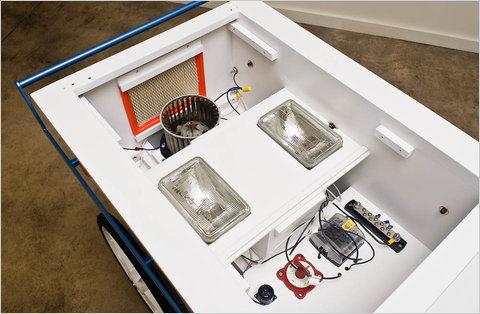 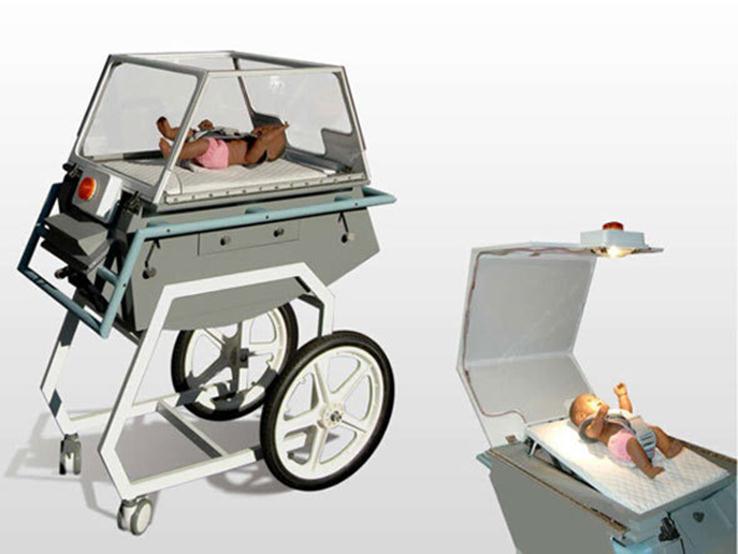 Coffee, Coke, and cigarettes, and old car parts 
Spare/old automobile parts → re-combined and re-purposed into a life-saving neonatal chamber device
Visual spatial thinking: How do we develop students who can look at spare car parts and see an incubator by creatively re-combining those parts into a new and useful product?
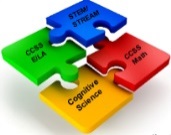 Electromagnetism

Magnetism
Electricity
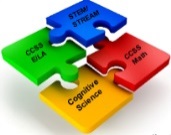 Electromagnetism
What is an electrical circuit?
How would you construct a circuit with one wire? 
Can you make a circuit with two wires?
Construct the circuits
Draw a representational model of each circuit
NGSS
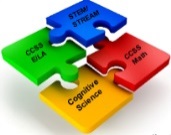 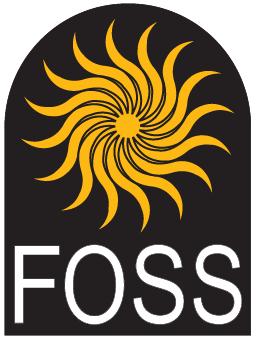 What is needed to light a bulb?
Use a D-cell and wires to try to light a bulb.
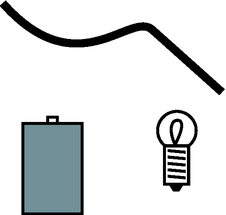 Circuit – “Circle”
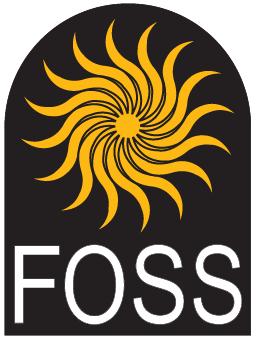 Energy: Circuit Pathway
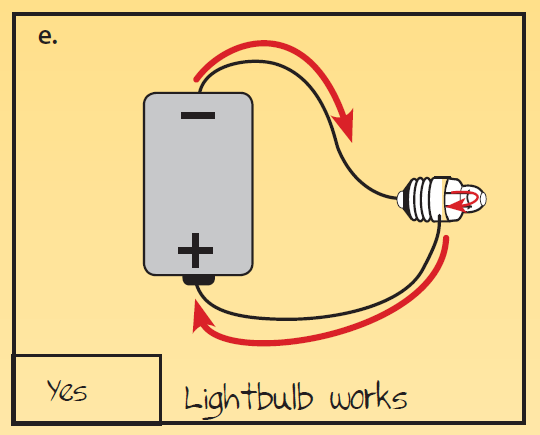 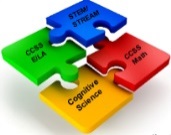 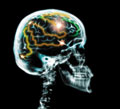 Will this bulb light if the connection is in water?
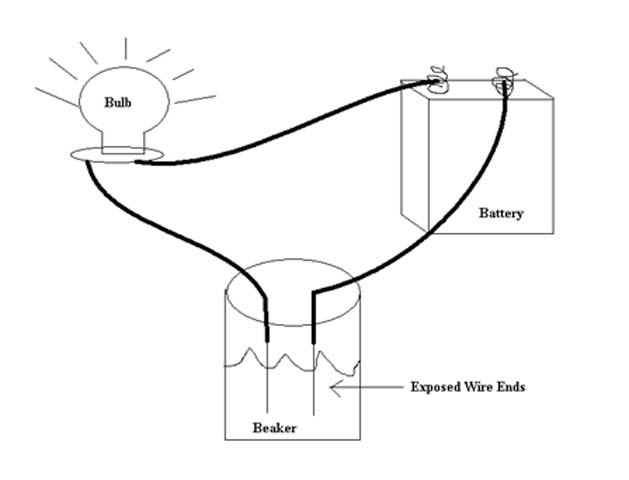 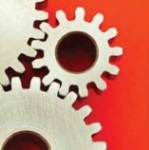 CER: Claims, Evidence, and Reasoning
Making claims based on observations, and 	using data collected as evidence 	(reasoning and sense-making: The CCSS 	refer to this strategy as CER = Claim, 	Evidence, and Reasoning 	that are used in 	constructing explanations)
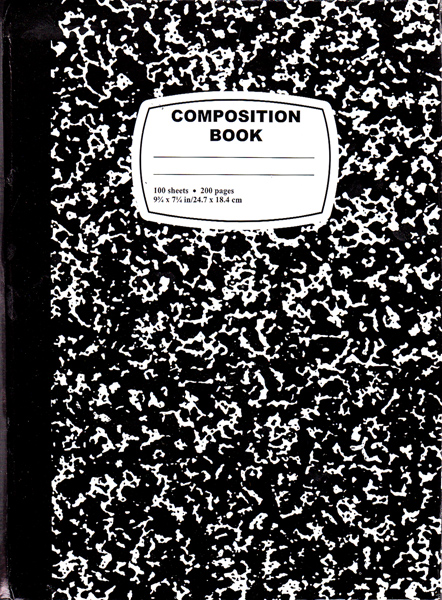 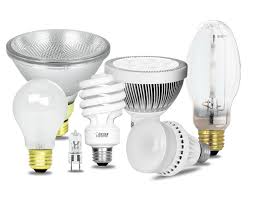 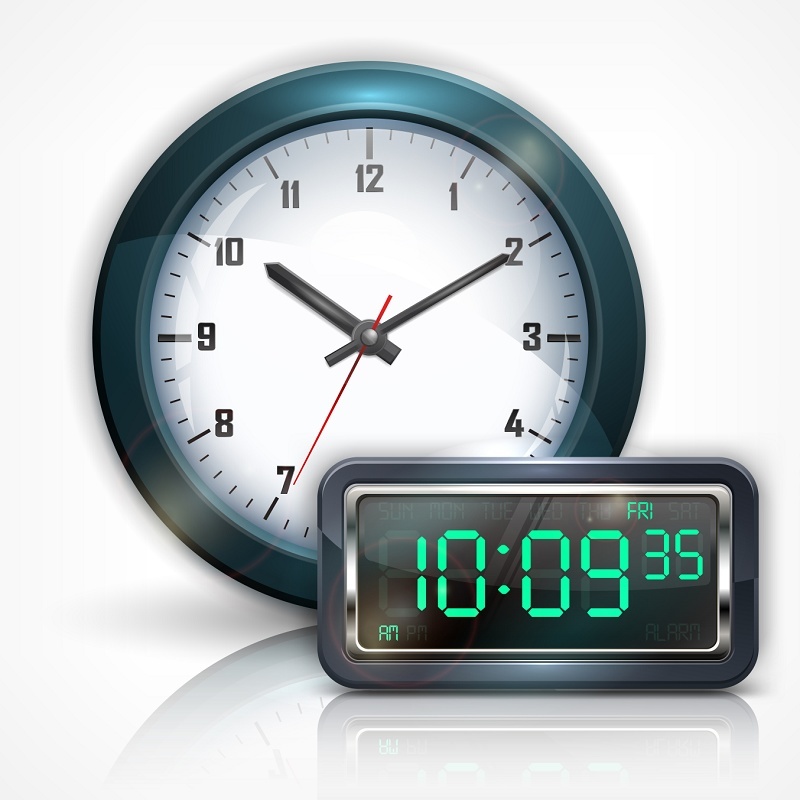 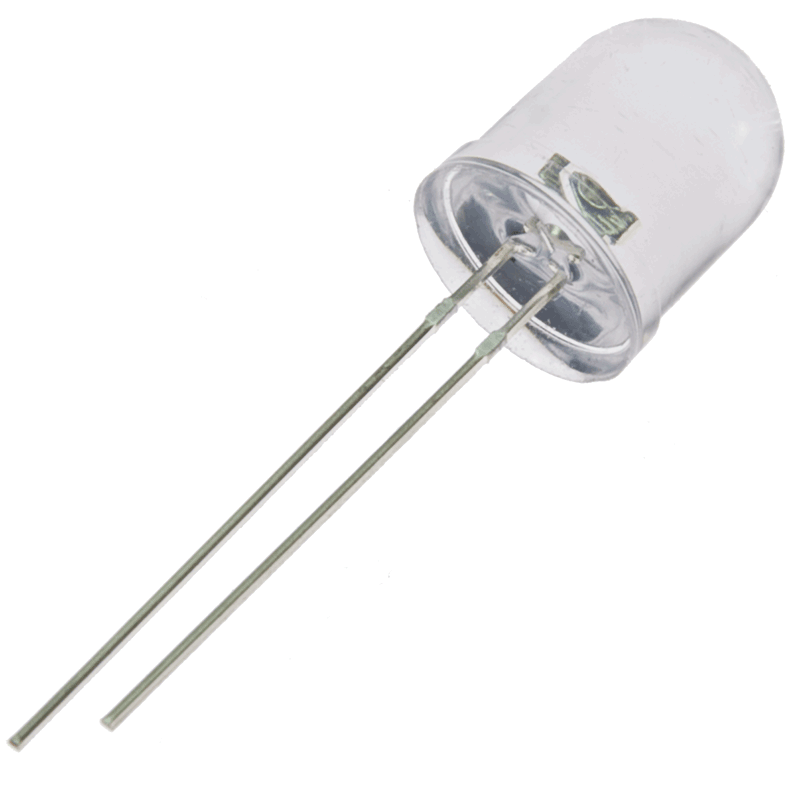 Engineering Challenge: 


Creating solutions to problems (the work of engineers 	who “engage in a systematic practice of design to 	achieve solutions particular human problems” - 	NRC, A Framework for K-12 Science Education, 	2012, page 11)

The success of their solution(s) is determined by how 	well or satisfactorily it solves the problem (criteria)

Solutions are limited by constraints (e.g., the available 	materials, time, budget/costs, tools, conditions, 	etc.,) and solutions do not occur in a “light bulb 	experience.” Instead, they require a deliberate, 	thoughtful, systematic design process.
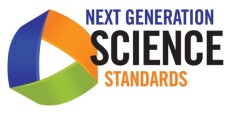 LED (“Light-up”) Greeting Card
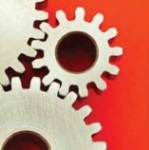 Engineering Challenge: 
LED (“Light-up”) Greeting Card
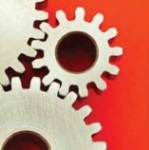 1. Criteria: Make a greeting card that includes an 	LED “light” connected to an electrical 	circuit that you can control.  

2. Constraints: (a) use only the materials 	provided, (b) you can design your greeting 	card with a picture, a greeting, and/or a 	poem that incorporates a light that can be 	controlled, and (c) your group will have 25 	minutes to design, assemble/construct, and 	test your greeting card .
Step #1 - Research the problem/challenge
Step #2 - Brainstorm solutions
Step #3 - Design (draw/illustrate) what the proposed solution would look like
Step #4 - Build a prototype of the design solution
 Step #5 - Test the prototype
Step #6 - If improvements are needed to meet the stated criteria, revise or refine the design/drawing
Step #7 – Build the new (“new and improved”) prototype – an “optimized solution”
 Step #8 Test the revised solution
Engineering Challenge: 
LED (“Light-up”) Greeting Card
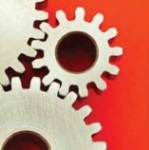 Materials:	1/4" conductive copper tape  
2 LED lights (red and white)
“coin-shaped” Cell Battery
	Paper 
Scotch tape
Scissors
Rulers
Pencils, markers or colored pencils
Design and Engineering = Art
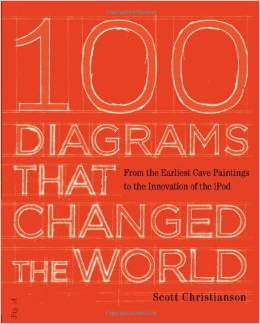 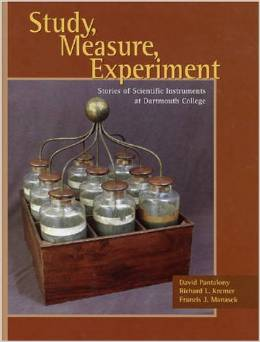 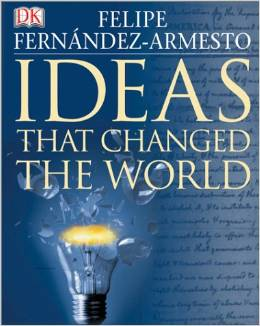 All ideas begin with a vision/visual image (a mental 	picture → drawing).  
All engineering begins with a design (→ diagram 	graphic representation of the initial idea).
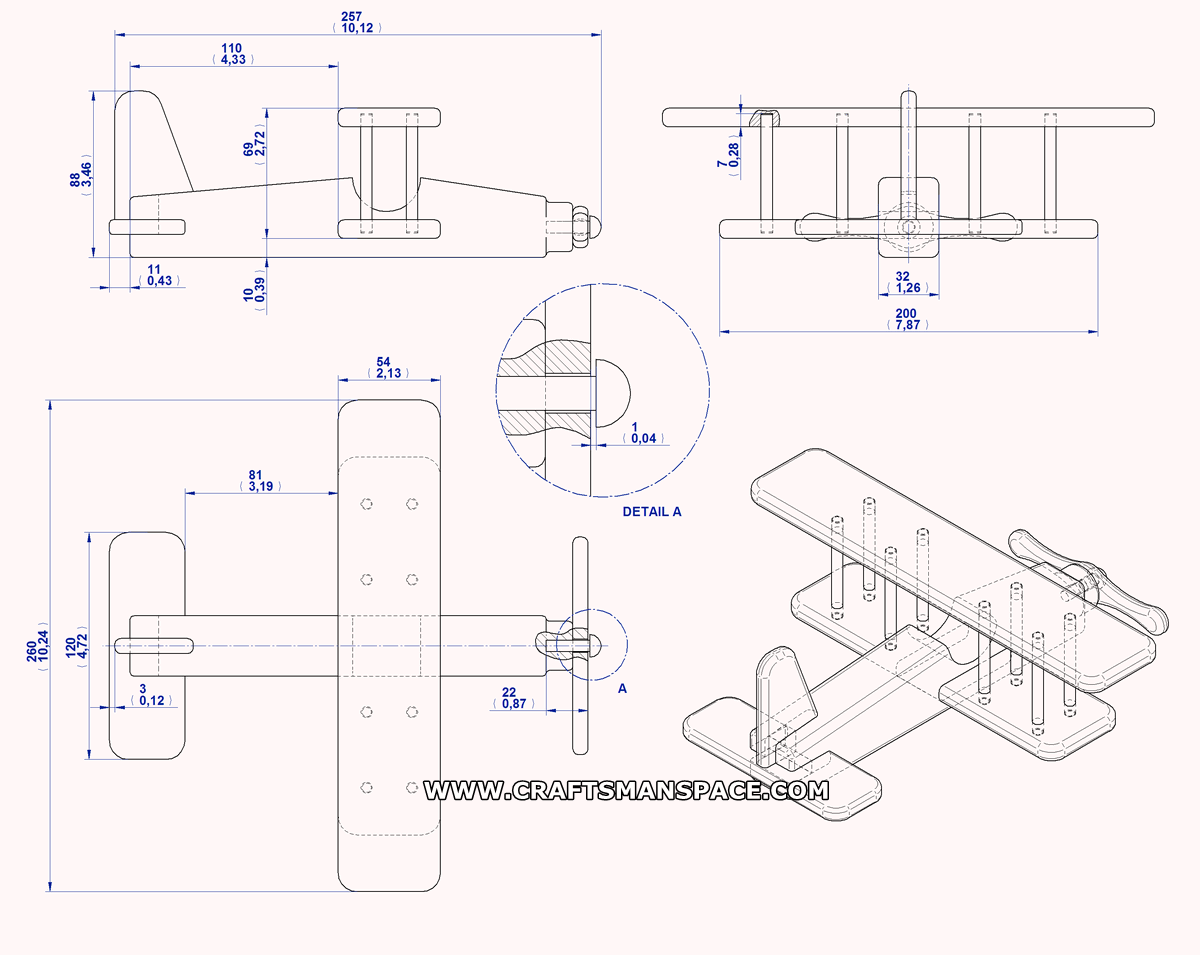 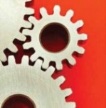 Sample LED Greeting Cards
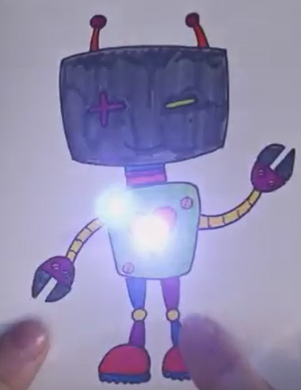 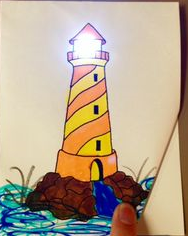 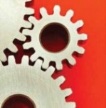 Back of card (circuit design)
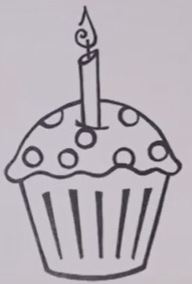 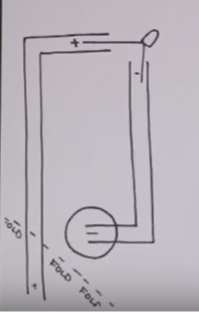 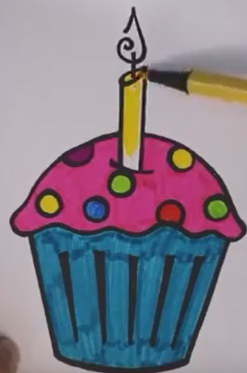 Front of card
Draft of front
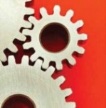 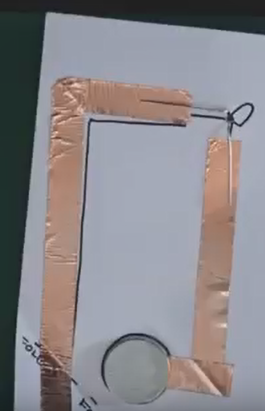 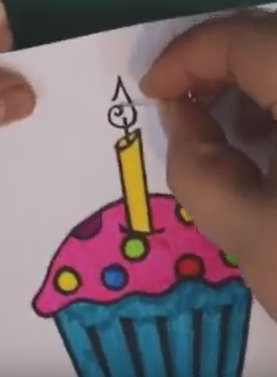 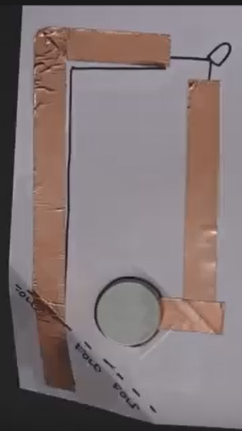 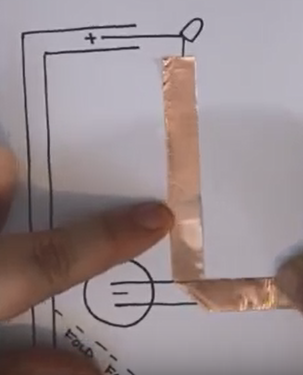 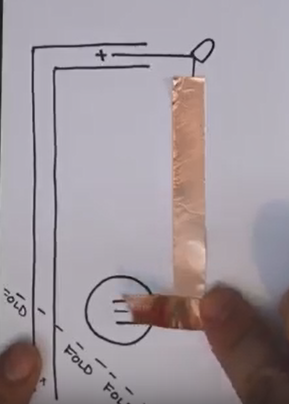 LED (“Light-up”) Greeting Card
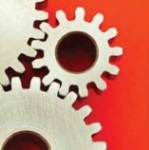 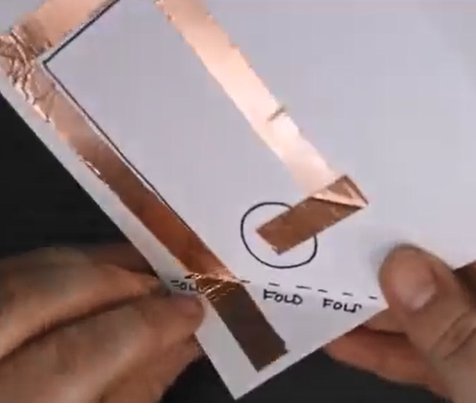 Step #1 - Research the problem/challenge
Step #2 - Brainstorm solutions
Step #3 - Design (draw/illustrate) what the proposed solution would look like
Step #4 - Build a prototype of the design solution
 Step #5 - Test the prototype
Step #6 - If improvements are needed to meet the stated criteria, revise or refine the design/drawing
Step #7 – Build the new (“new and improved”) prototype – an “optimized solution”
 Step #8 Test the revised solution
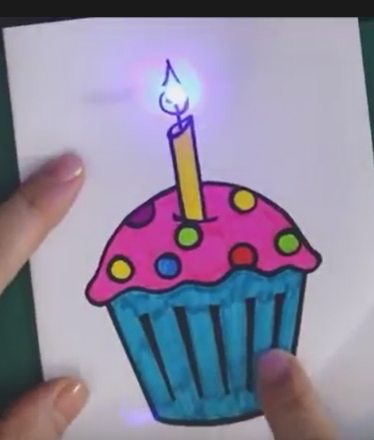 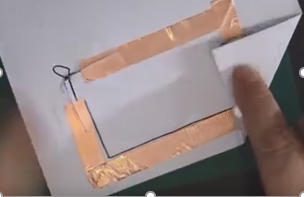 Making Connections:
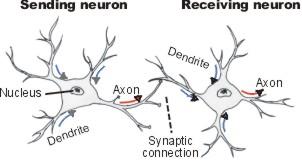 Make a simple circuit with an LED and a lithium 3V battery
(fold)
+
_
another continuous  piece  of copper tape (short)
- - - - - - - - - - - - - - - - - -
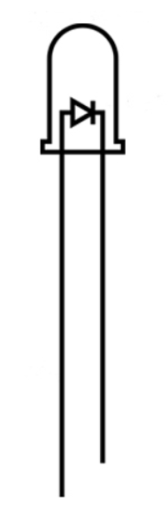 _
Battery
LED (place each lead so it touches one piece of copper tape)
+
Leave a gap separating the 2 pieces of copper tape
-     negative
+    positive
use 1 continuous  piece  of copper conductive adhesive tape (long)
sciencemaster
© 2016
Making Connections:
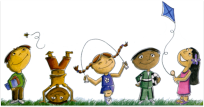 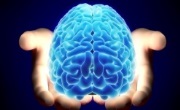 Make a simple circuit with an LED and a lithium 3V battery
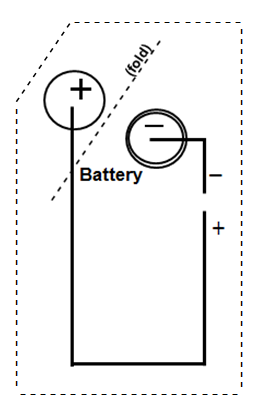 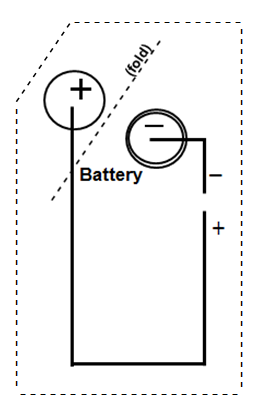 sciencemaster
© 2016
LED (“Light-up”) Greeting Card
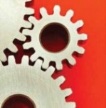 Steps
#1 - Sketch the front of your card
Brainstorm with your colleagues and decide on a card design. 
Determine where you want the LED to be incorporated into the design. (When connected, the LED light will glow at that location). 
Make a pinprick hole where the leads of the LED light will stick through.
Step #1 - Research the problem/challenge
Step #2 - Brainstorm solutions
Step #3 - Design (draw/illustrate) what the proposed solution would look like
Step #4 - Build a prototype of the design solution
 Step #5 - Test the prototype
Step #6 - If improvements are needed to meet the stated criteria, revise or refine the design/drawing
Step #7 – Build the new (“new and improved”) prototype – an “optimized solution”
 Step #8 Test the revised solution
LED (“Light-up”) Greeting Card
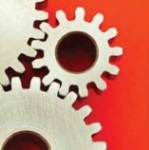 Steps
Step #1 - Research the problem/challenge
Step #2 - Brainstorm solutions
Step #3 - Design (draw/illustrate) what the proposed solution would look like
Step #4 - Build a prototype of the design solution
 Step #5 - Test the prototype
Step #6 - If improvements are needed to meet the stated criteria, revise or refine the design/drawing
Step #7 – Build the new (“new and improved”) prototype – an “optimized solution”
 Step #8 Test the revised solution
#2 – Review the parallel circuit design (provided). 
	Plan the design and orient the placement of the 	circuit so that the LED will be incorporated into 	your picture. (You will be adding the copper tape 	and a battery later).
	Orient the circuit diagram so that the position of the 	LED light is exactly where your light will be in 	the picture (on the front).
LED (“Light-up”) Greeting Card
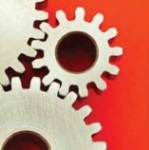 Steps
#3 – Attach the conductive copper tape (your circuit)

Cut the copper tape into two pieces that are 	approximately ½ inch longer than the two strips on 	your circuit diagram. 
Peel off the backing of the copper tape and apply it to 	your circuit design on the card. 
At each corner, “make the turn” by folding the copper 	tape in the opposite direction that you want to go, 	then you can fold back in the desired direction. 
One end of the copper tape should reach out to the 	center of the space where the battery will be 	positioned. (The folded corner will eventually act as 	our switch.)
Step #1 - Research the problem/challenge
Step #2 - Brainstorm solutions
Step #3 - Design (draw/illustrate) what the proposed solution would look like
Step #4 - Build a prototype of the design solution
 Step #5 - Test the prototype
Step #6 - If improvements are needed to meet the stated criteria, revise or refine the design/drawing
Step #7 – Build the new (“new and improved”) prototype – an “optimized solution”
 Step #8 Test the revised solution
LED (“Light-up”) Greeting Card
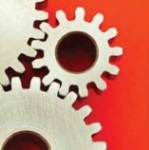 Steps
Step #1 - Research the problem/challenge
Step #2 - Brainstorm solutions
Step #3 - Design (draw/illustrate) what the proposed solution would look like
Step #4 - Build a prototype of the design solution
 Step #5 - Test the prototype
Step #6 - If improvements are needed to meet the stated criteria, revise or refine the design/drawing
Step #7 – Build the new (“new and improved”) prototype – an “optimized solution”
 Step #8 Test the revised solution
#4 – Connect the battery

Place the coin-shaped battery onto its place on the 	diagram and apply scotch tape to just 1/3 of the 	battery to hold it in place. 

The bottom of the battery will cover the end of the 	copper tape (with the “ - ” side down). Make sure 	the “ + ” sign is on the top.
LED (“Light-up”) Greeting Card
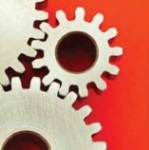 Steps
Step #1 - Research the problem/challenge
Step #2 - Brainstorm solutions
Step #3 - Design (draw/illustrate) what the proposed solution would look like
Step #4 - Build a prototype of the design solution
 Step #5 - Test the prototype
Step #6 - If improvements are needed to meet the stated criteria, revise or refine the design/drawing
Step #7 – Build the new (“new and improved”) prototype – an “optimized solution”
 Step #8 Test the revised solution
#5 - Add your LED light
Make a pinprick hole through the paper where you want 	to place the light and stick the leads (the skinny 	metal “legs” on the LED light) through the paper.
Place the longer lead of the LED light on the “+” side of 	the circuit diagram and the shorter lead on the “ – ” 	side of the diagram. 
Use scotch tape to secure the leads to the copper tape.
LED (“Light-up”) Greeting Card
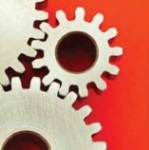 Steps
Step #1 - Research the problem/challenge
Step #2 - Brainstorm solutions
Step #3 - Design (draw/illustrate) what the proposed solution would look like
Step #4 - Build a prototype of the design solution
 Step #5 - Test the prototype
Step #6 - If improvements are needed to meet the stated criteria, revise or refine the design/drawing
Step #7 – Build the new (“new and improved”) prototype – an “optimized solution”
 Step #8 Test the revised solution
#6 – Make the on-off “switch” for the connection

Fold the corner piece of the diagram to complete the 	circuit and the light for your card should come on. 
(If your light does not come on, troubleshoot your 	circuit for a break in the connection, or leads for 	the “legs” attached to the wrong copper strip).
CCSS Writing and Learning
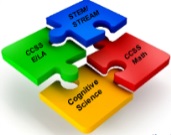 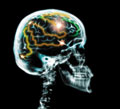 Students should appreciate that learning was the ultimate goal not to memorize the discreet facts and vocabulary words. 

Students should find that the new vocabulary is so 	useful and familiar that they begin to use the 	new vocabulary words naturally when they: 
	(a) explain their work
	(b) reflect on their work
	(c) describe what they do personally during the		active learning process, and when they  			communicate their findings in the future.
Teaching Thinking vs. Lecturing
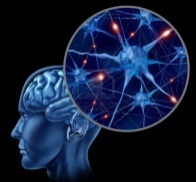 Who is more inclined to say the others “talk too much!” – Teachers or students?
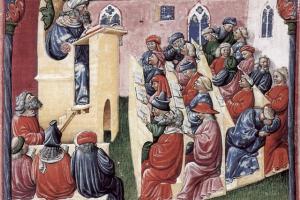 Lecturing, the 2nd oldest form of teaching, comes from the Latin 	lecture, meaning "to read aloud.” 
Books - the earliest 	form of  ed-tech (few and $$) → combined 	with the lecture (“Audi – torium” not a “Think-a-torium”)
Standardized testing
Four Components of Creativity
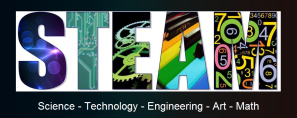 Your learned approaches to
P-S
Visual-Spatial Thinking
What you 
know
Knowledge
(NoS)
Brain flexibility: “Free thinking” 
“Play-ability”
Motivation
Hypofrontality
Passion/
interest
Creativity
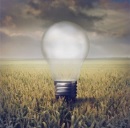 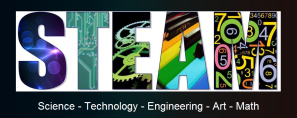 EQ = 2 X  more accurate as a basis for predicting an individual’s lifetime creative accomplishments than IQ. 
Jonathan Plucker  (Indiana U): Creativity 	(“CQ”) was 3X+ more accurate
In our schools, we’ve replaced creativity with 	compliance (through “standardized” testing).
“Creativity is as important in education as literacy and 	we should treat it with the same status.”
					     -- Sir Kenneth Robinson
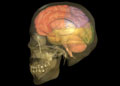 …Annually Televised 
		   Teaching Awards?
 
What about new televised programs…
Monday Night
Science
So You Think You Can
Teach?
“Dancing with the
Astronomers”
The 	         of Orange County
Teachers
“America’s Next
Inventor”
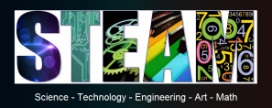 “Reflect and Connect”
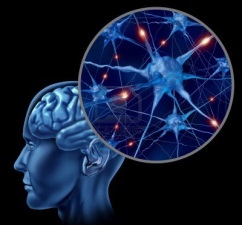 • What was the most valuable idea that 	you learned this morning? 

 Write down two “I will…” statements. 	(How will you use this new information		or knowledge?)
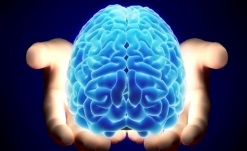 If we teach today’s students
	as we did yesterday
	we rob our students of tomorrow.
						-- John Dewey
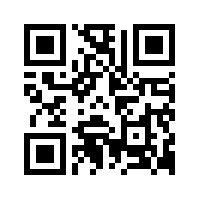 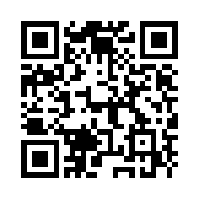 sciencemaster.com
Contact Information:
Kenneth Wesson
Educational Consultant: Neuroscience
(408) 323-1498 (office)
(408) 826-9595 (cell)San Jose, CA 
Ken.wesson@schoolspecialty.com